EVV
01.04.221
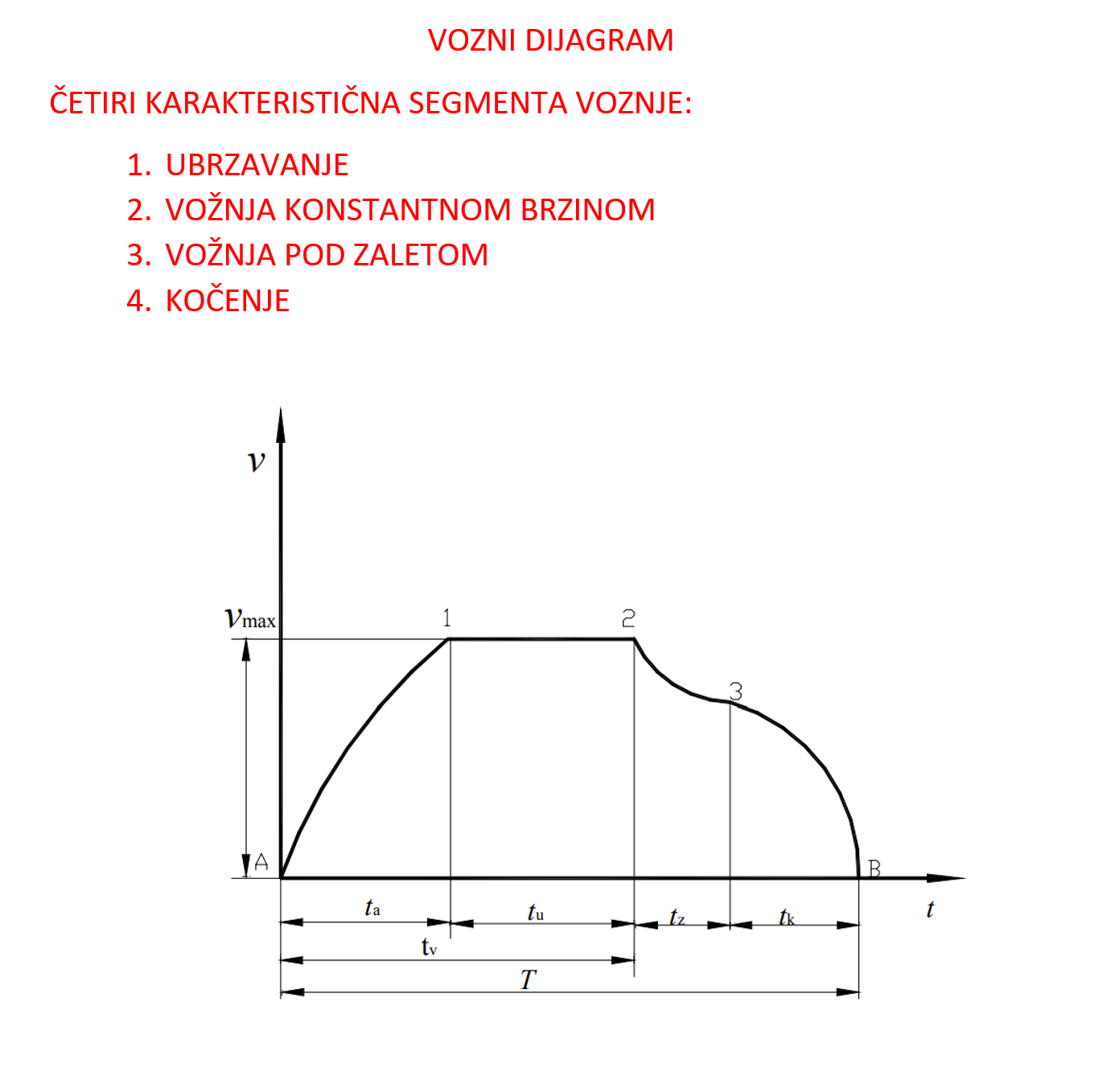 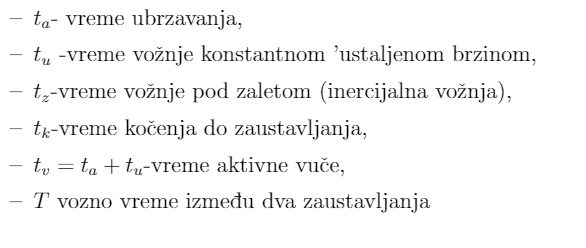 Uprošćen dijagram vožnje nastaje eliminacijom nelinearne promene brzine
Stvarni dijagram
Uprošćeni dijagram
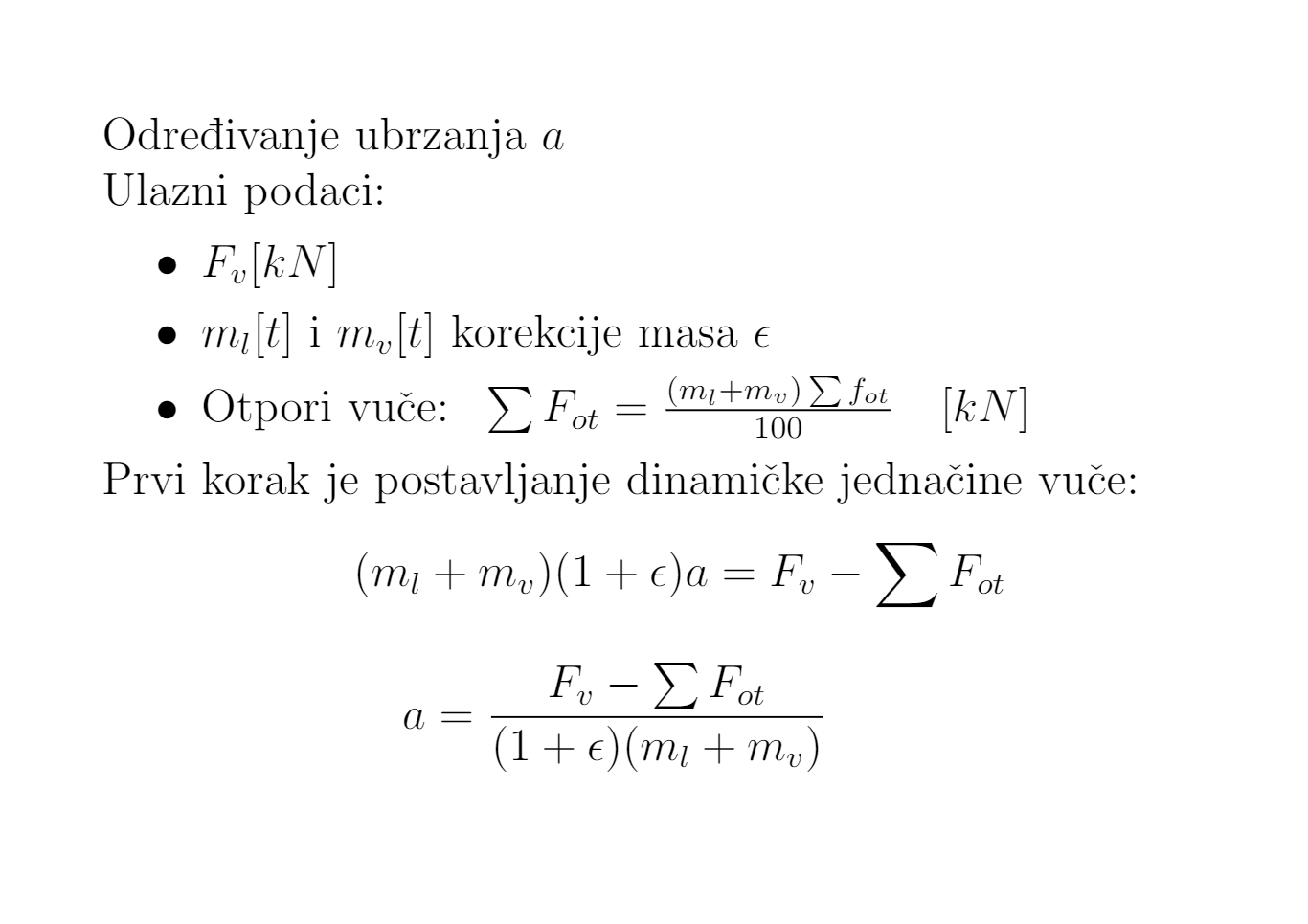 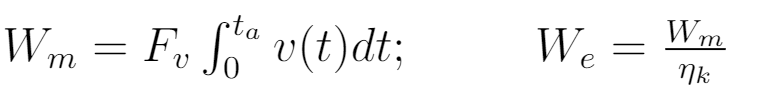 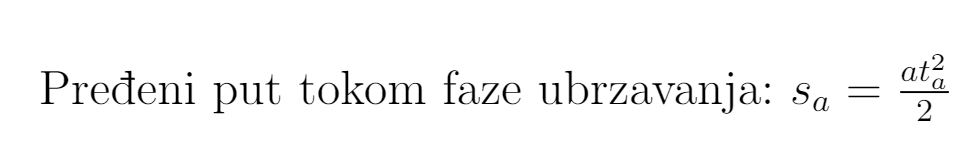 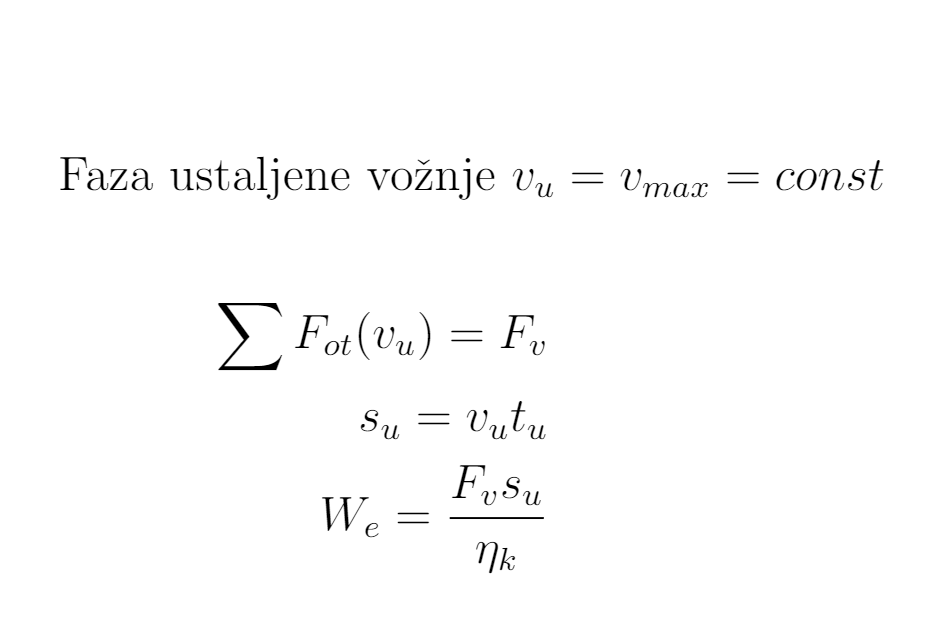 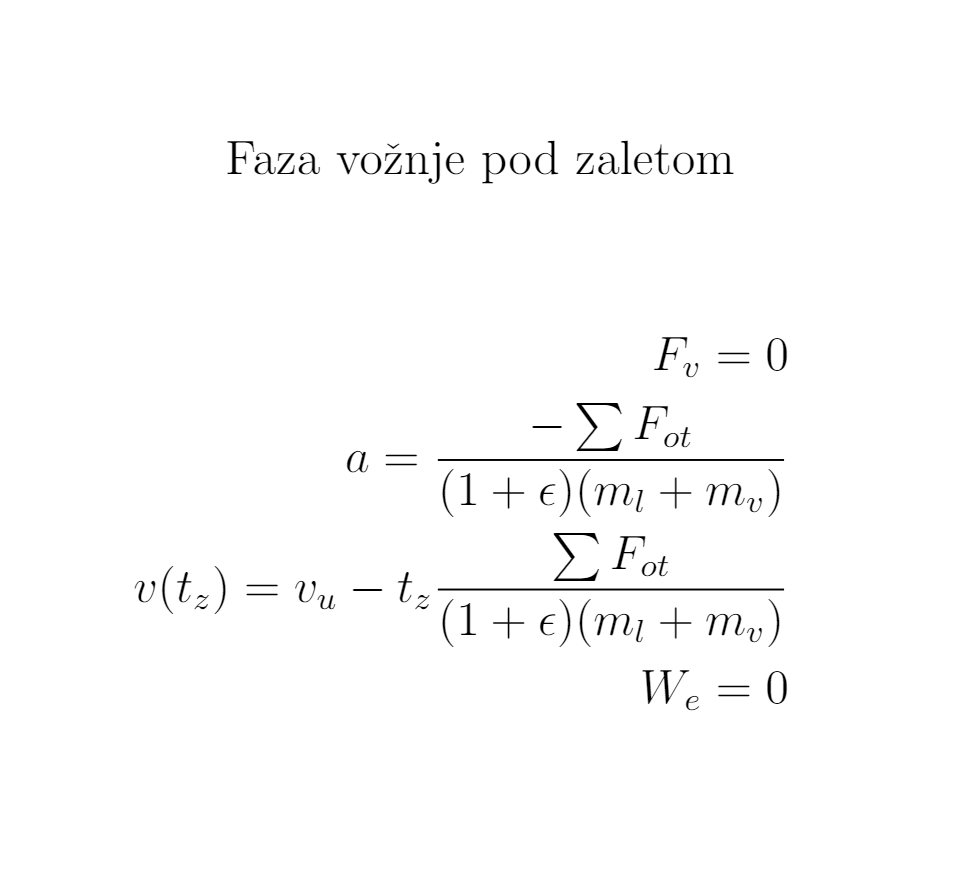 KOČENJE